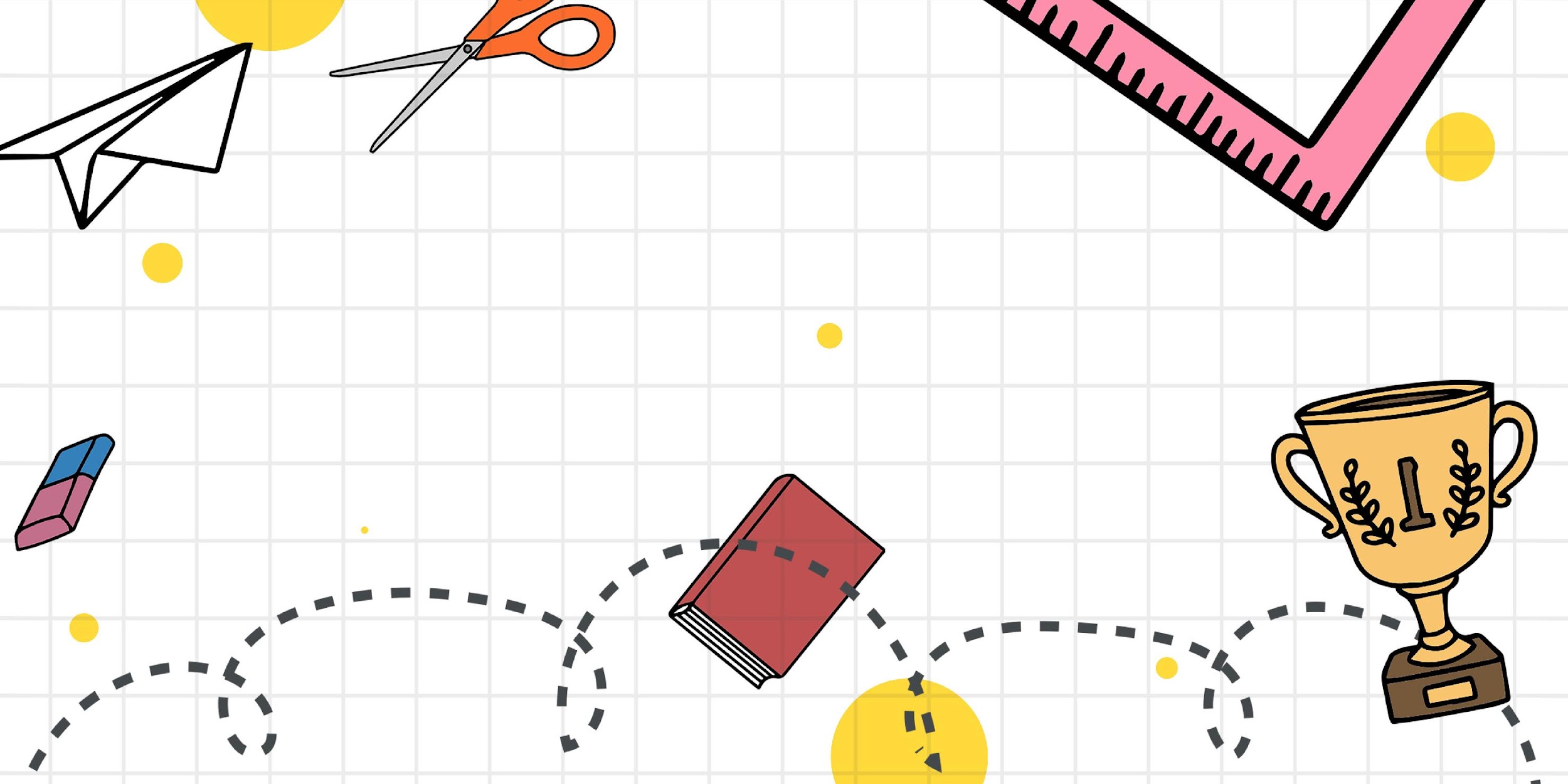 HÌNH HỌC 6
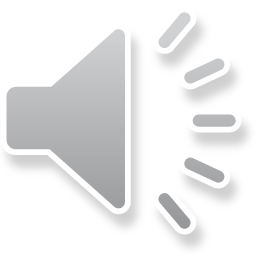 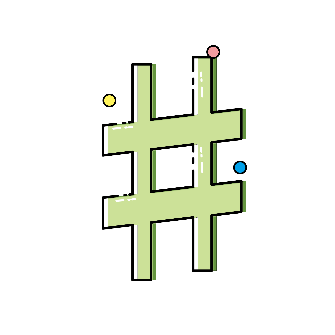 Tiết 52: LUYỆN TẬP CHUNG
Kiểm tra bài cũ
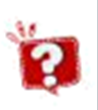 ? Em hãy nối tên của các hình sau.
Tam giác cân
1
5
Hình vuông
Hình lục giác đều
2
6
Hình chữ nhật
3
Hình thoi
7
Hình thang cân
4
Hình bình hành
? Học sinh hoàn thiện bảng sau vào phiếu bài tập
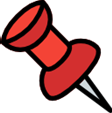 C = 4a
C = 2(a + b)
C = 4a
C = 2(a + b)
S = ab
S = ah
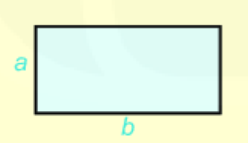 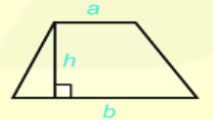 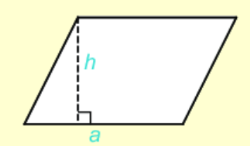 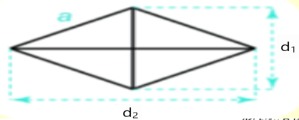 LUYỆN TẬP
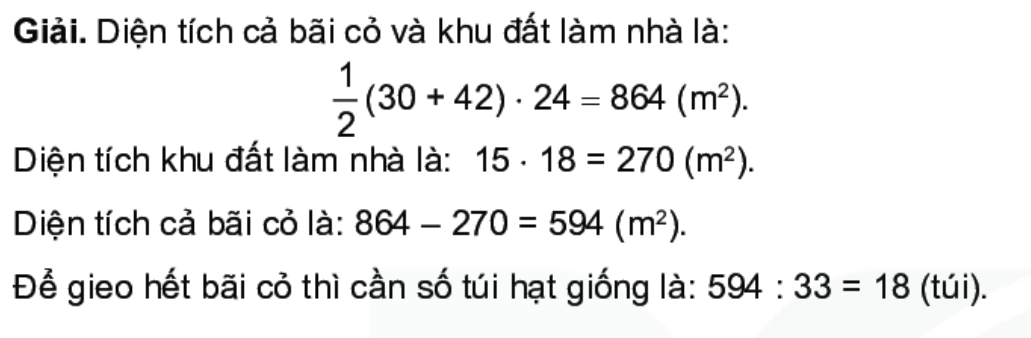 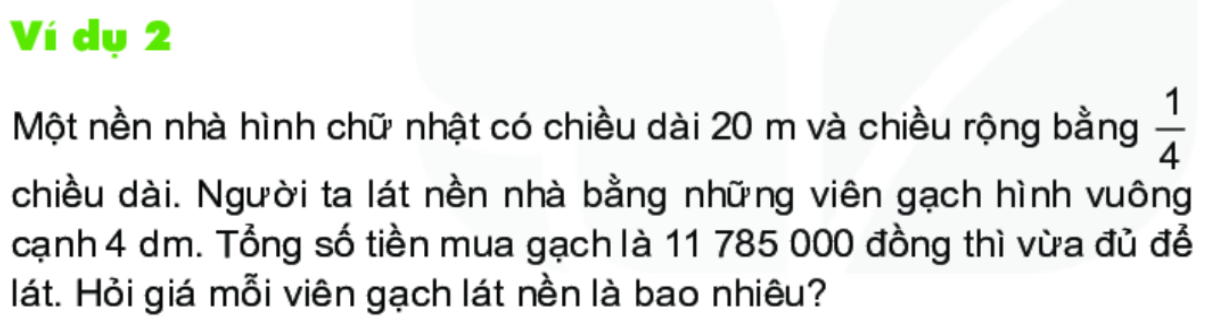 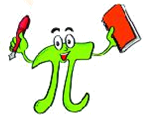 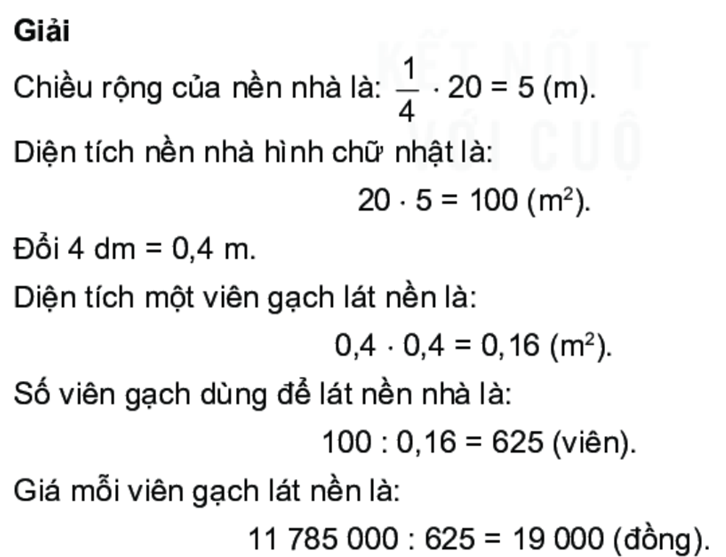 Hoạt động nhóm
Bài tập
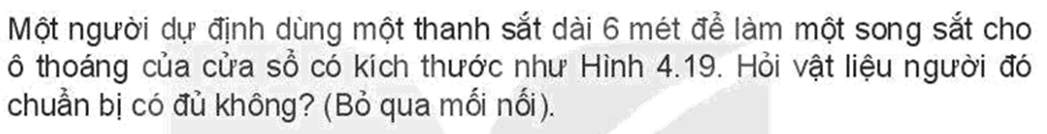 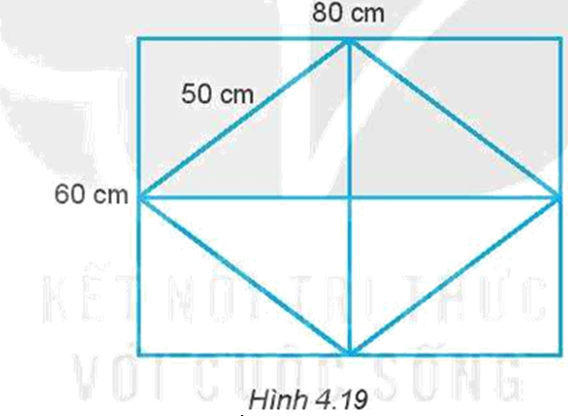 Giải
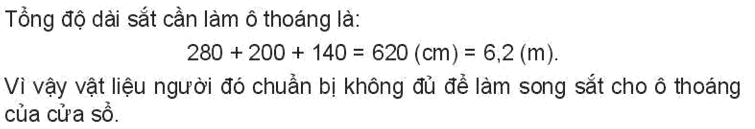 non
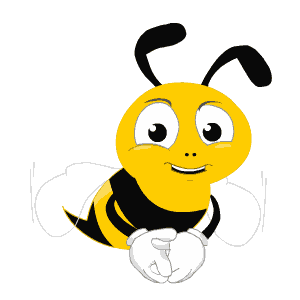 Ong
học
việc
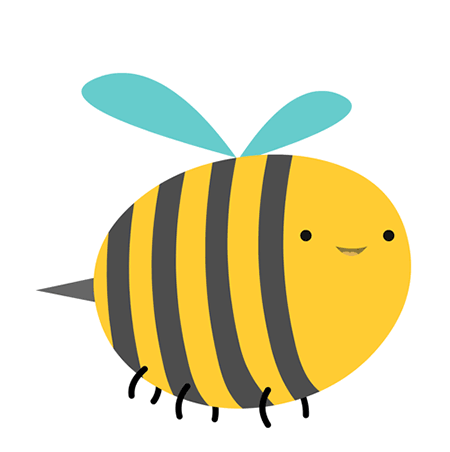 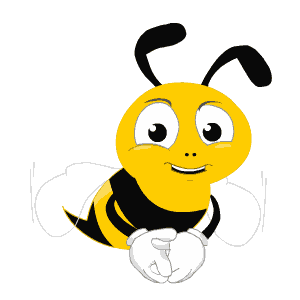 Câu 1:
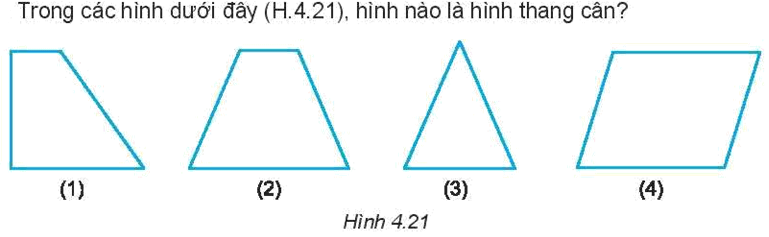 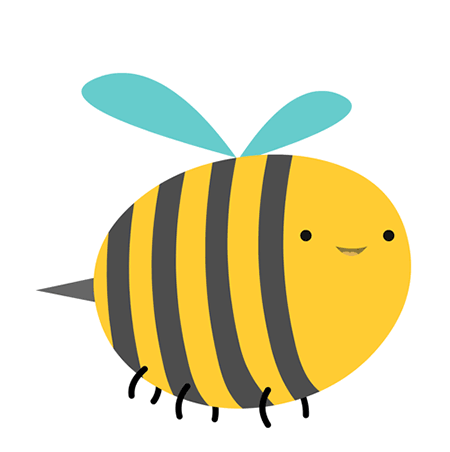 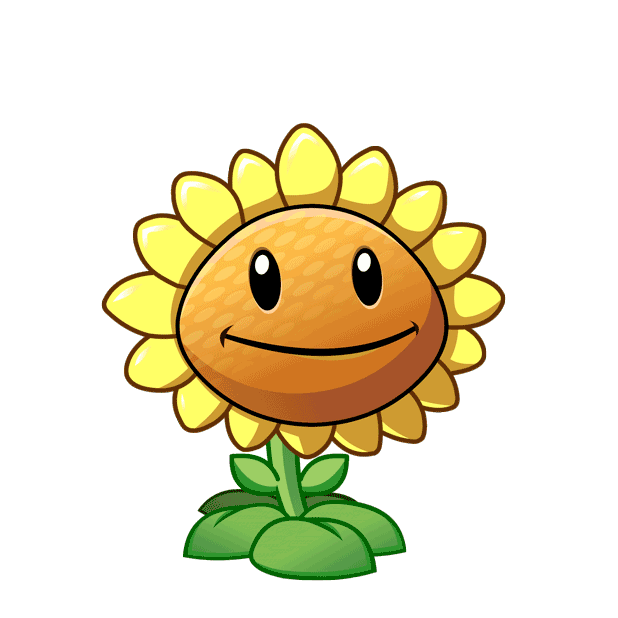 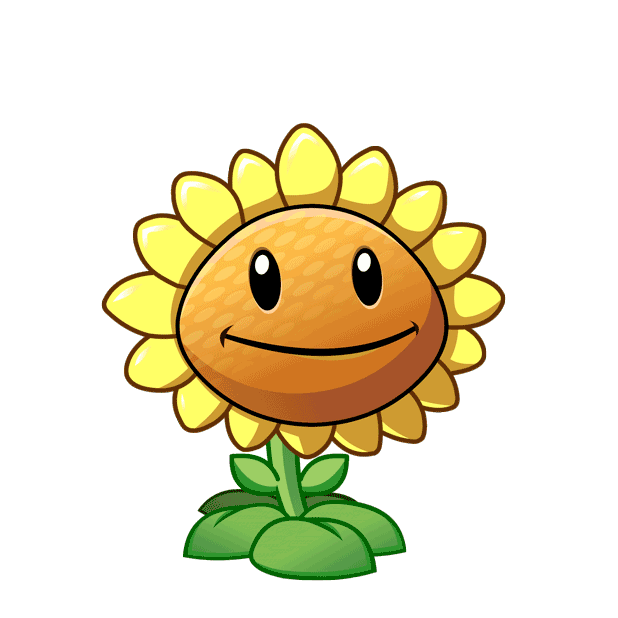 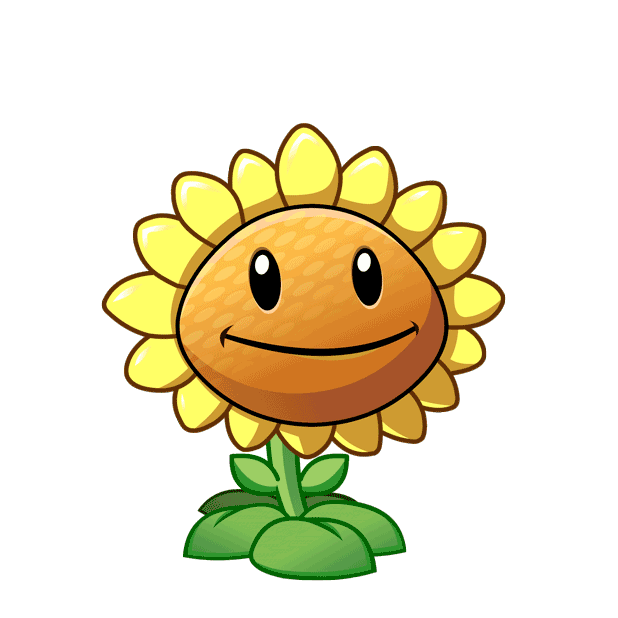 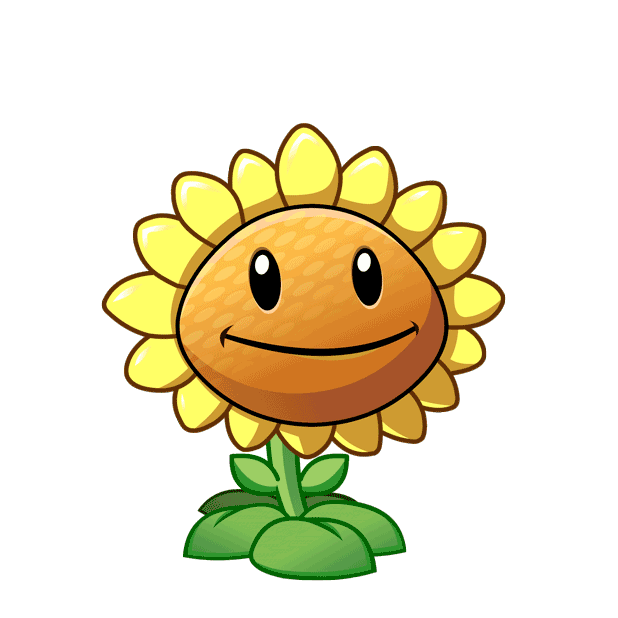 A. Hình (2)
B. Hình (1)
C. Hình (3)
D. Hình (4)
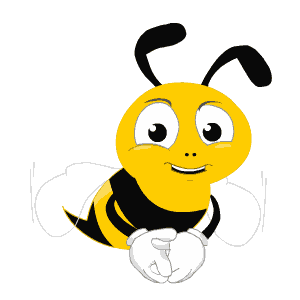 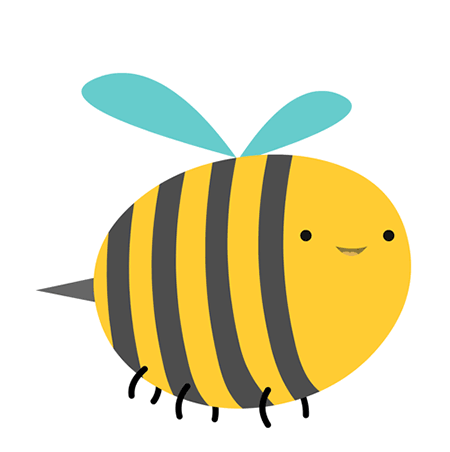 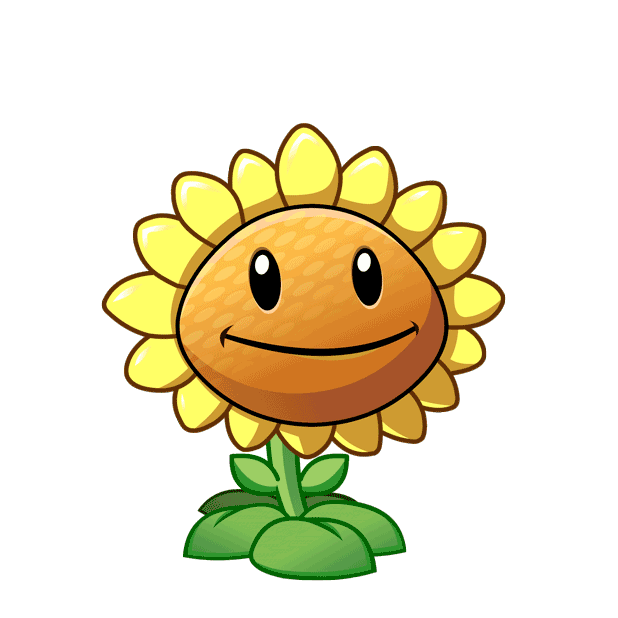 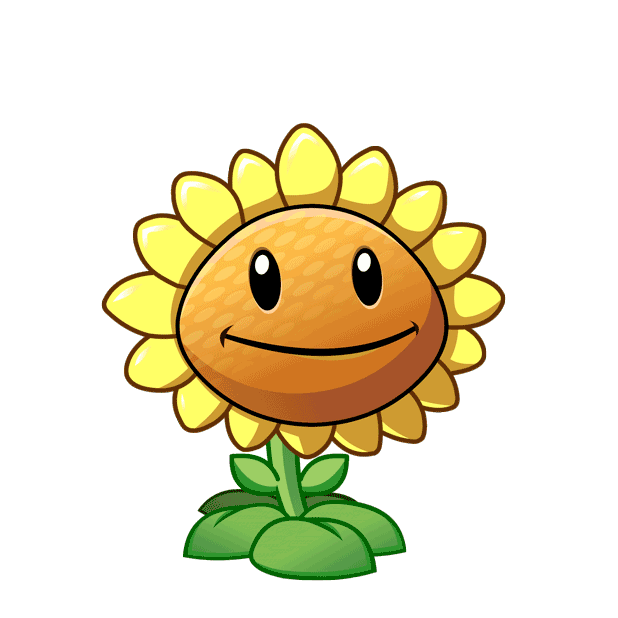 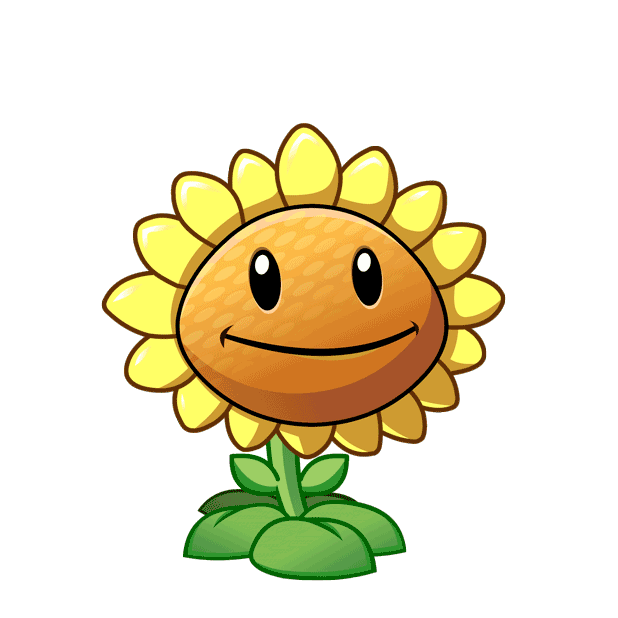 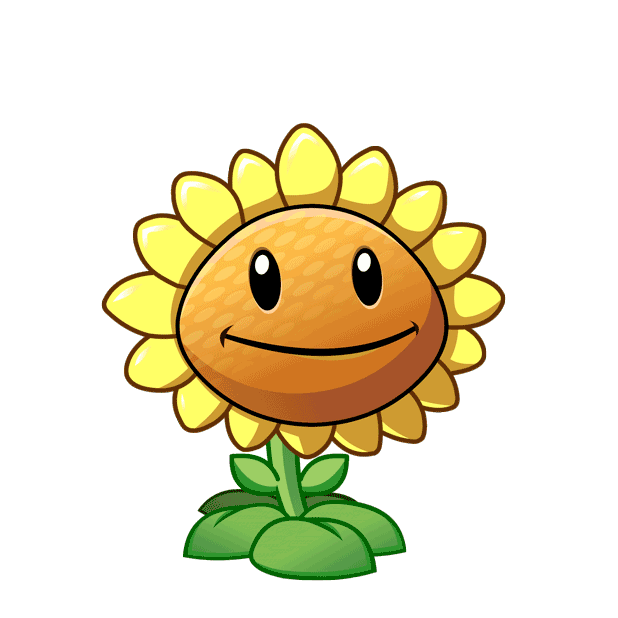 D.
A.
B.
C.
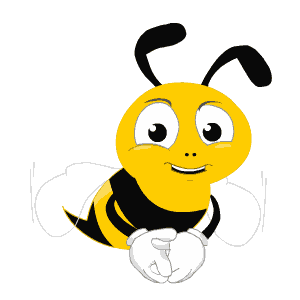 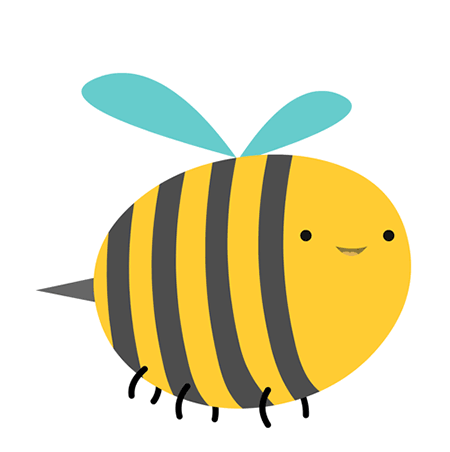 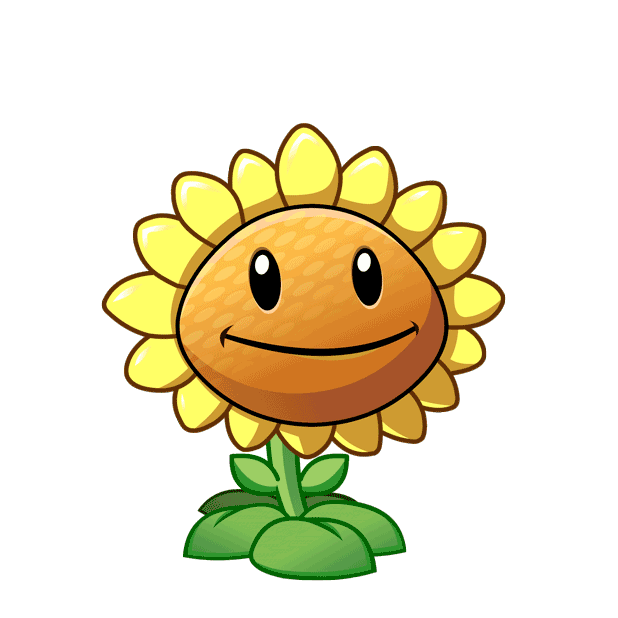 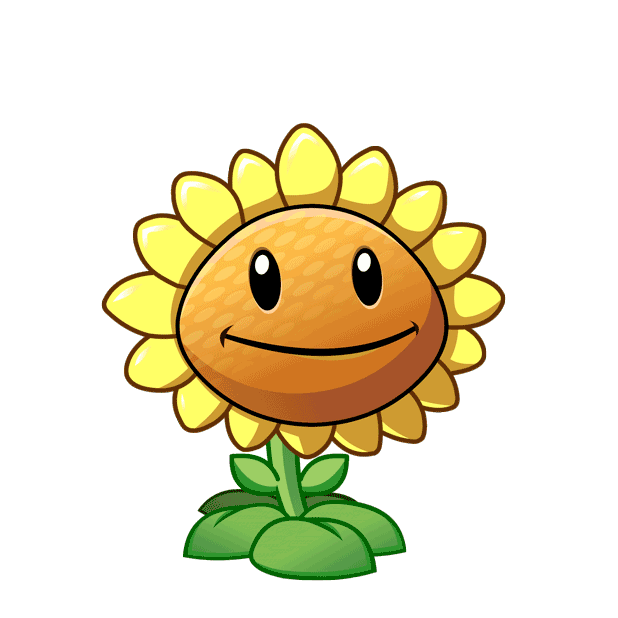 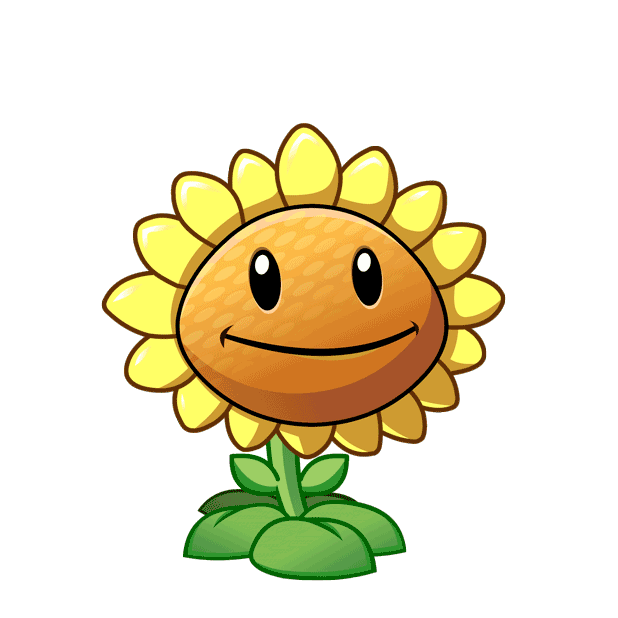 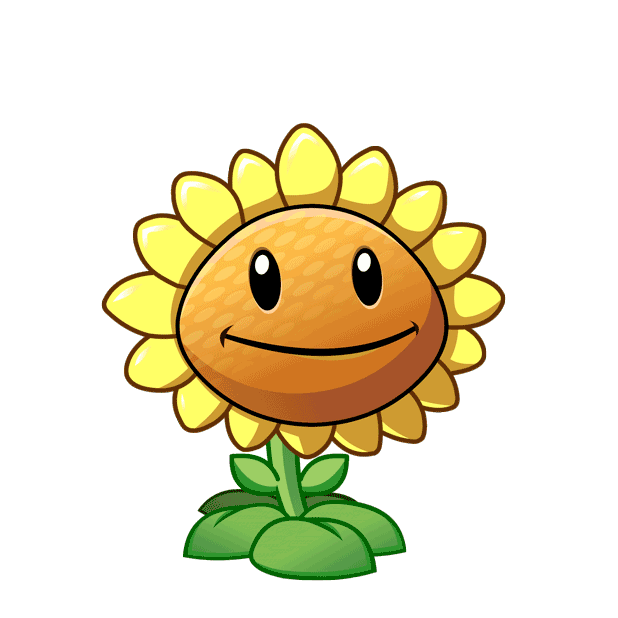 D. 80m
A. 100m
B. 120m
C. 60m
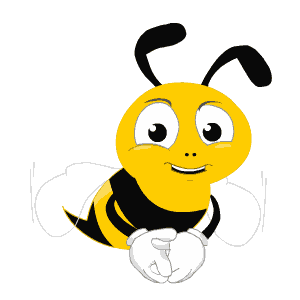 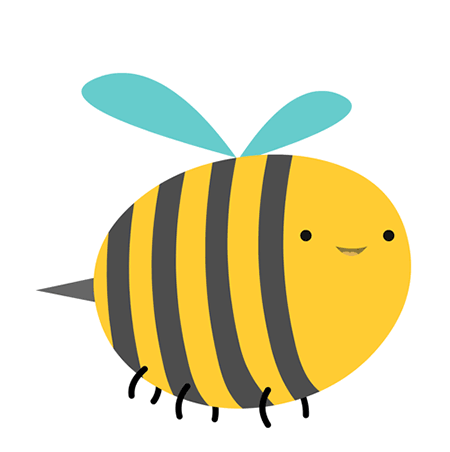 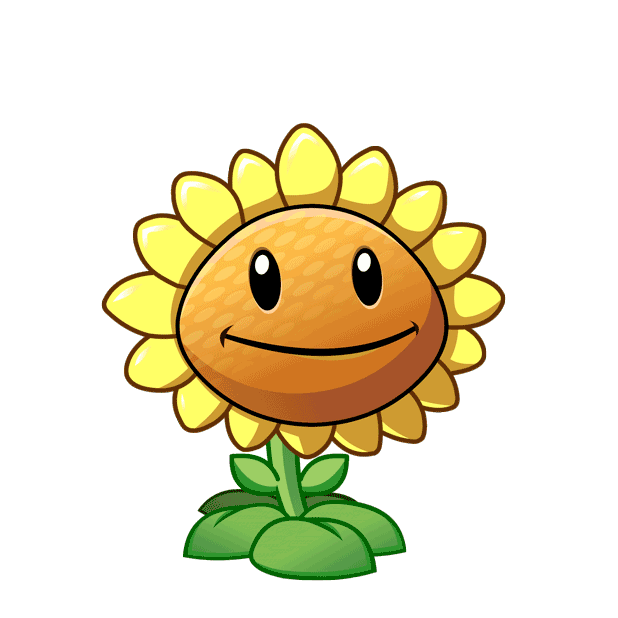 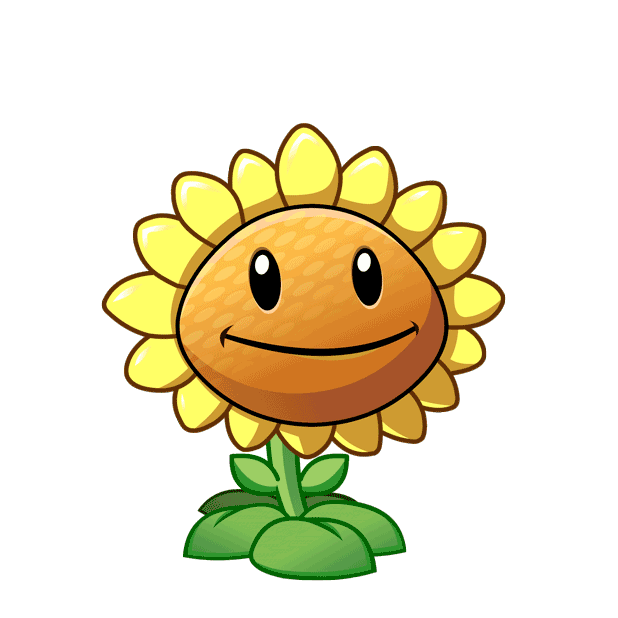 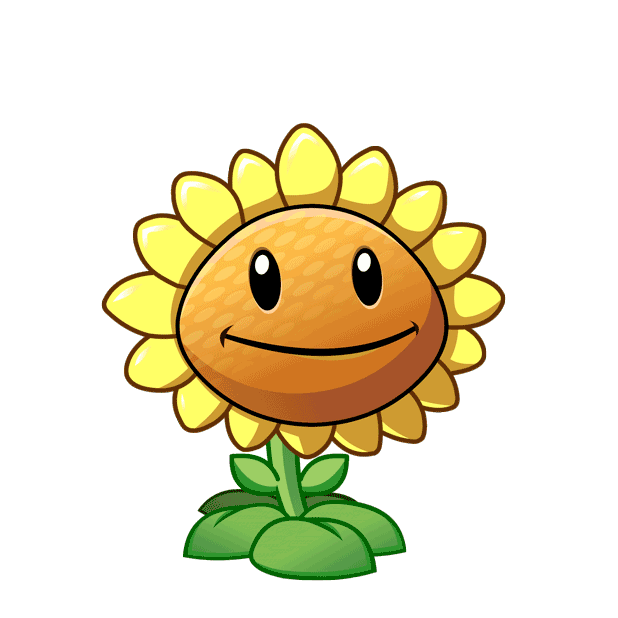 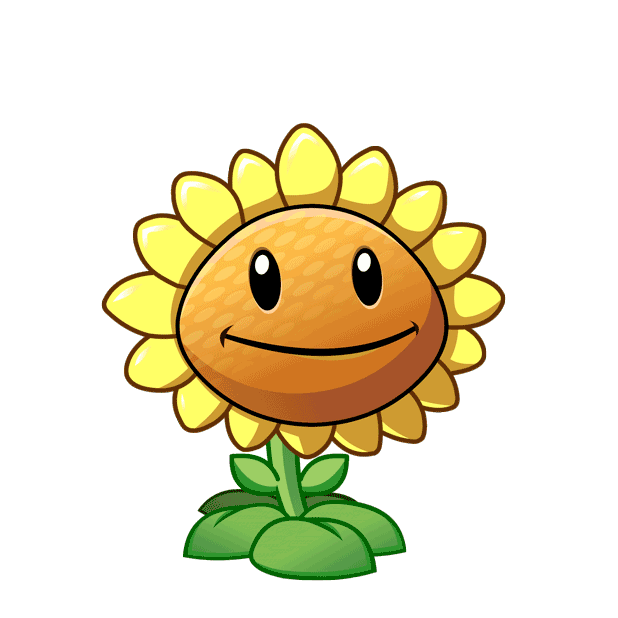 A.
B.
C.
D.
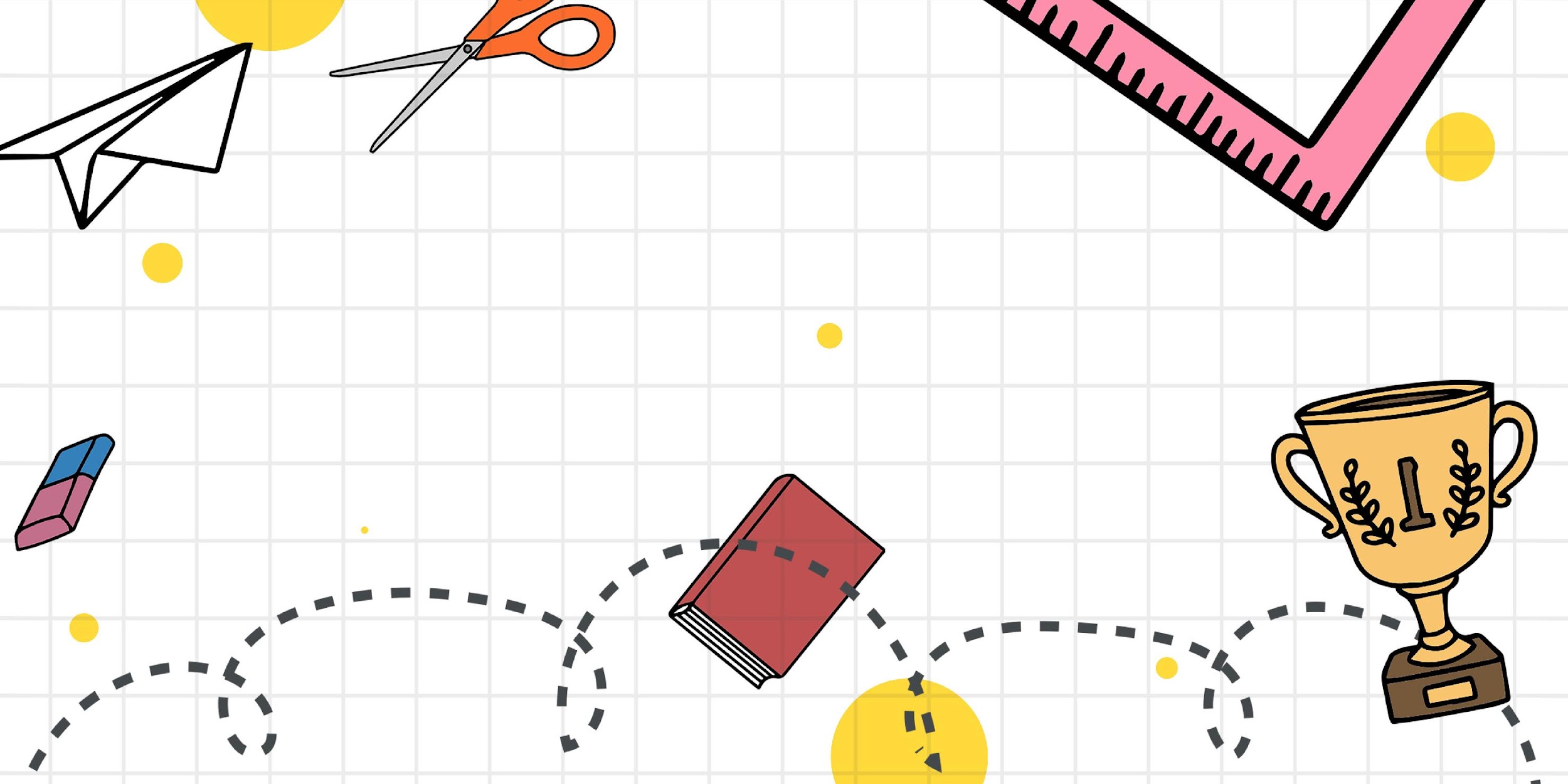 Hướng dẫn về nhà
Làm các bài tập 4.23, 4.24, 4.25trong SGK
Xem lại phần lý thuyết và các dạng bài tập đã làm. 
Tiết sau: Luyện tập chung (tt).